Využití umělé inteligence v kartografické generalizaci
Aneta Ryglová
1
ZD266 GIScience
Osnova
Úvod
Současný stav výzkumu v oblasti využití umělé inteligence v kartografické generalizaci
Technologie umožňující využití umělé inteligence v kartografii
Grafová databáze a její možnosti využití v rámci umělé inteligence
Závěr
2
ZD266 GIScience
Úvod
Využití AI v kartografii - analýza satelitních snímků, rozhodování o cestovním plánování nebo při detekci změn v krajině
Algoritmy strojového učení mohou být použity k identifikaci klíčových prvků na mapě -> rozhodování o tom, které prvky generalizovat
3
ZD266 GIScience
Současný stav výzkumu v oblasti využití umělé inteligence v kartografické generalizaci
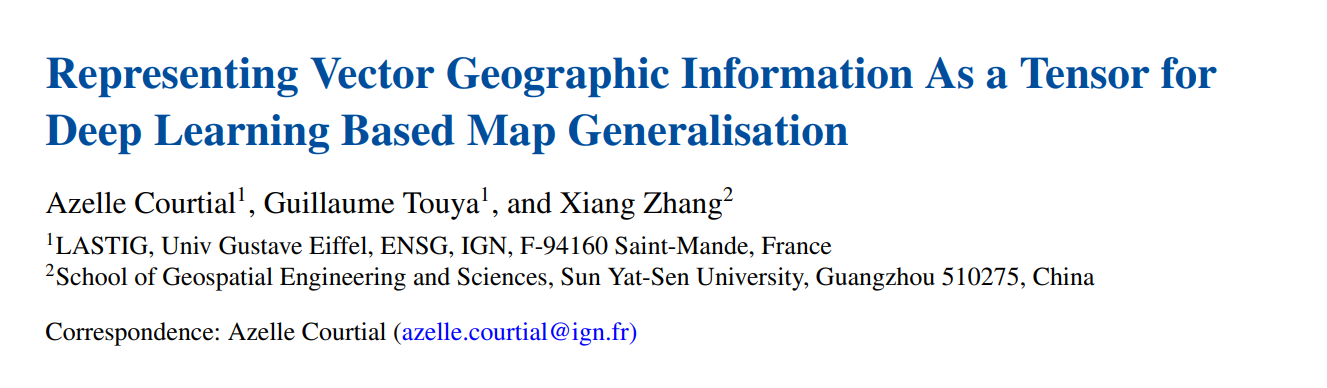 2022
4
ZD266 GIScience
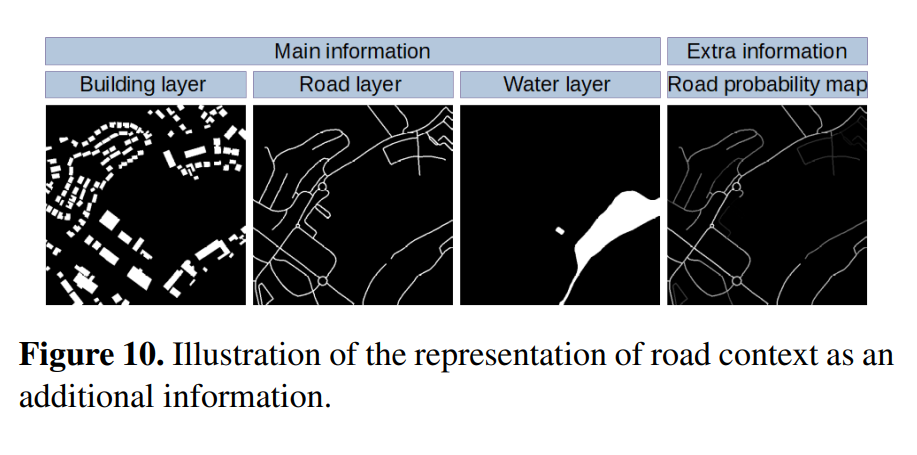 ukázka
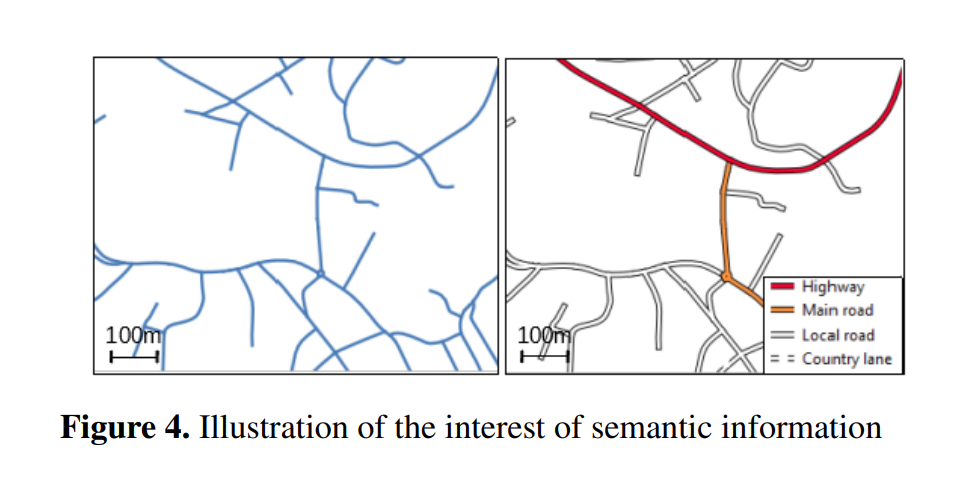 5
ZD266 GIScience
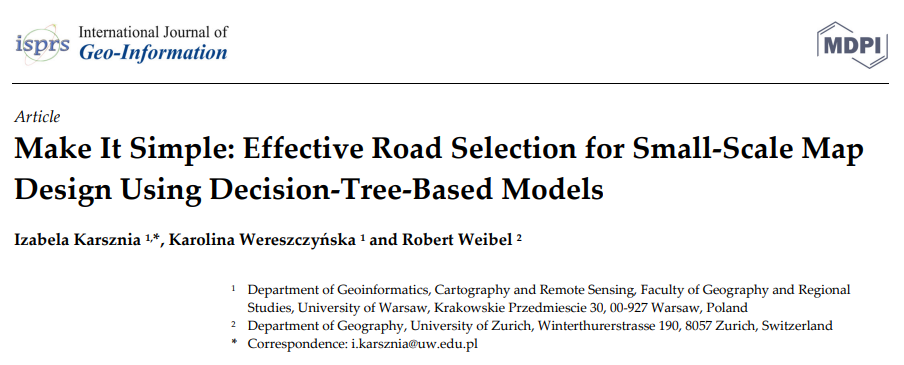 6
ZD266 GIScience
Decision tree
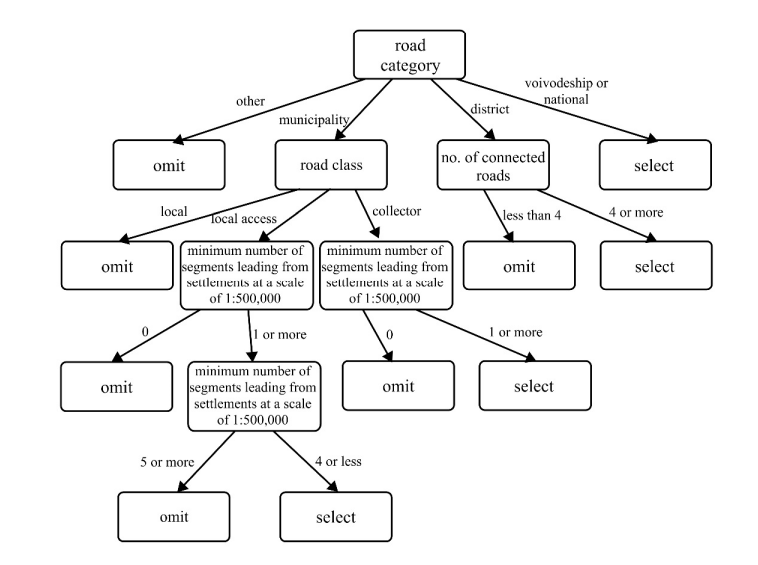 7
ZD266 GIScience
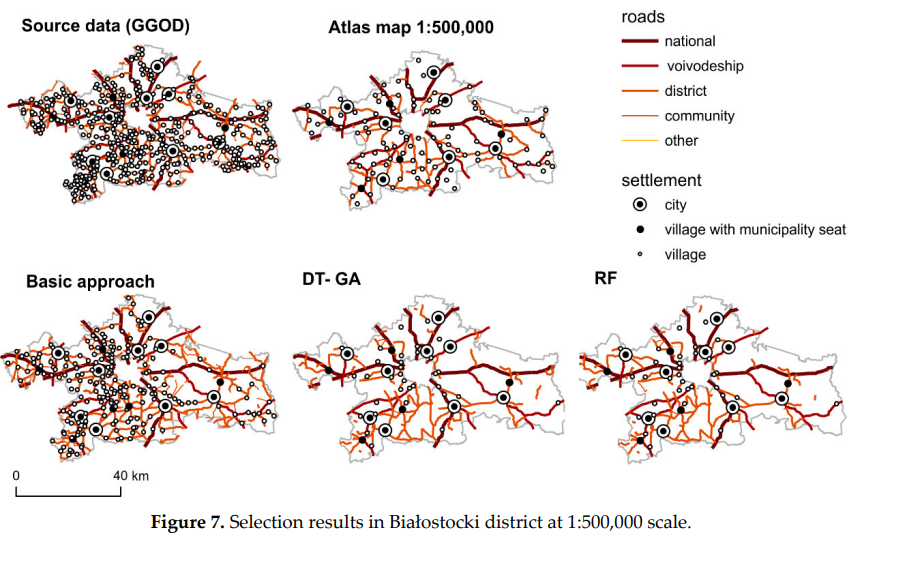 8
ZD266 GIScience
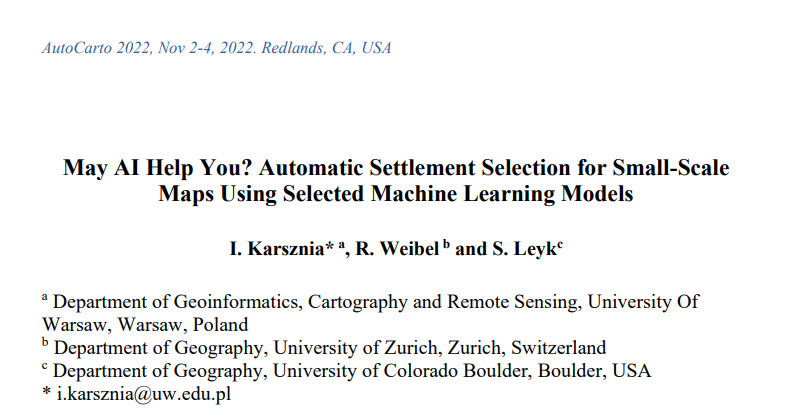 9
ZD266 GIScience
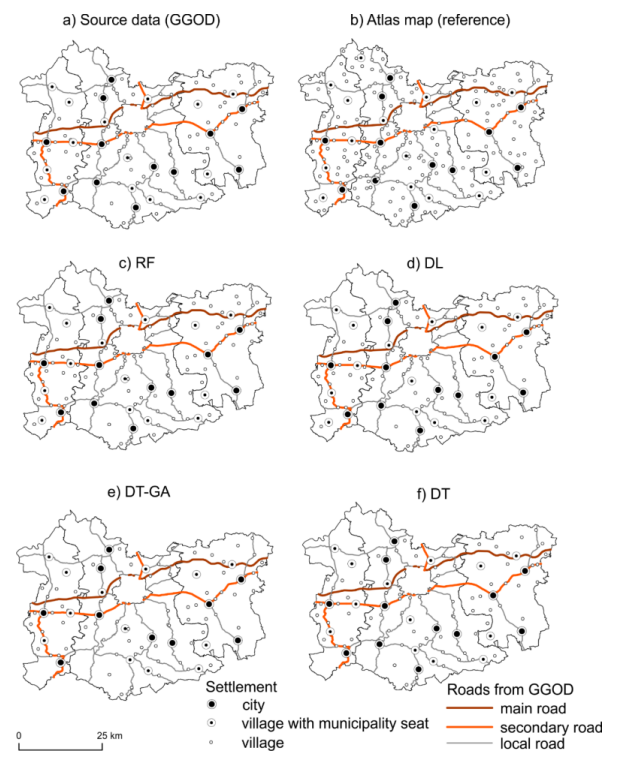 10
ZD266 GIScience
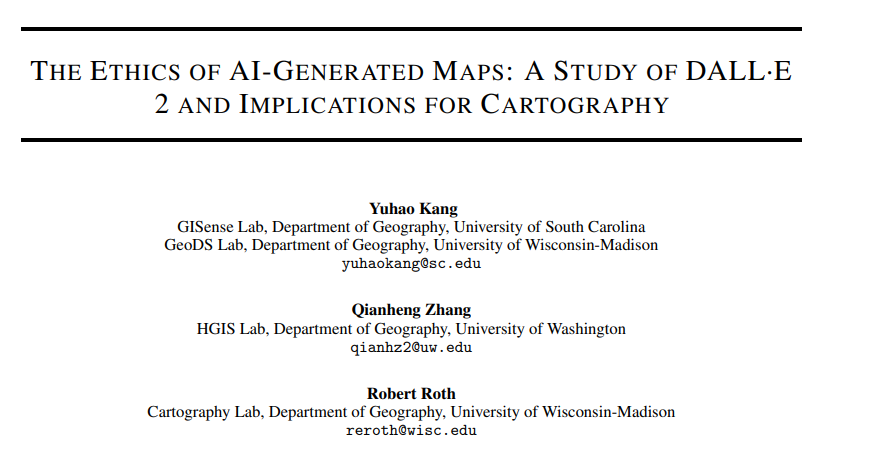 11
ZD266 GIScience
Technologie umožňující využití umělé inteligence v kartografii
Tensorflow
Pytorch
Keras
(ArcGIS)
12
ZD266 GIScience
ArcGIS Pro - pre-trained deep learning models
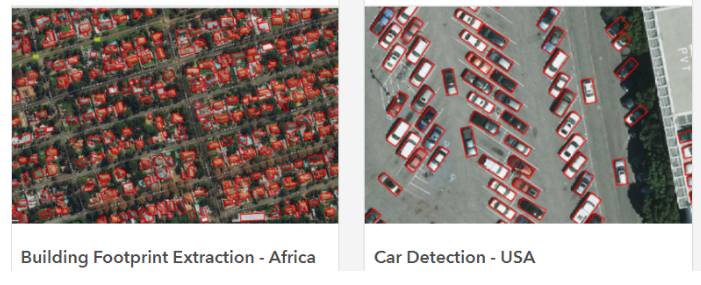 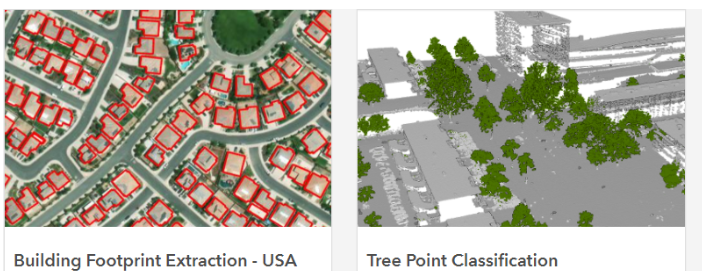 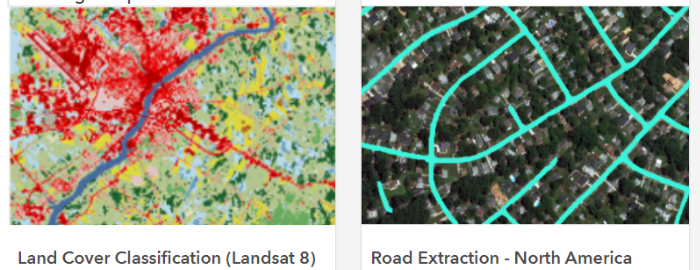 13
ZD266 GIScience
Grafová databáze a její možnosti využití v rámci umělé inteligence
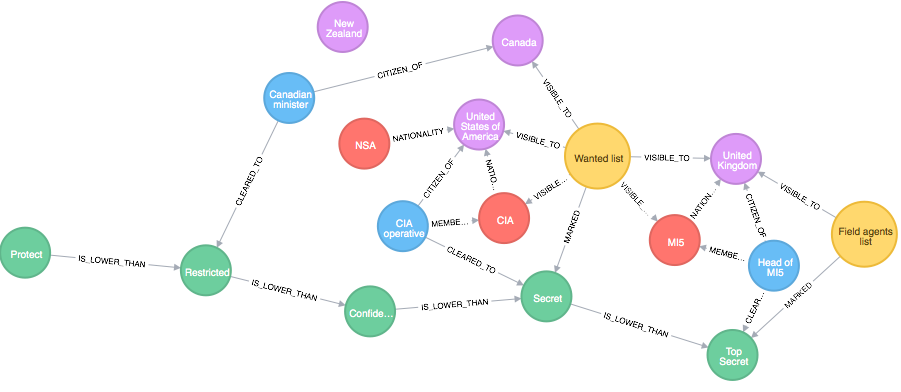 14
ZD266 GIScience
An automated generalization of the settlements based on graph neural networks
Explore the method of transforming the spatial layout of a settlement into a graph
Breaking down the process into a series of transformations that define the layers of a neural network
Compare this approach with the traditional, deterministic model of generalizing built-up areas in historical urban centres
Neo4j and Pytorch
15
ZD266 GIScience
Závěr
Využití umělé inteligence v kartografické generalizaci má velký potenciál a nabízí řadu nových přístupů k tvorbě map
Vyžaduje další výzkum a experimentování
Modely strojového učení jsou založeny na trénovacích datech a mohou být ovlivněny kvalitou a dostupností těchto dat
Etika
16
ZD266 GIScience
Reference
Courtial, A., Touya, G., Zhang, X. (2022). Representing Vector Geographic Information As a Tensor for Deep Learning Based Map Generalisation.  
Karsznia, I., Wereszczynska, K. M., & Weibel, R. (2022). Make It Simple: Effective Road Selection for Small-Scale Map Design Using Decision-Tree-Based Models 
Karsznia, I., Weibel, R., & Leyk, S. (2022). May AI Help You? Automatic Settlement Selection for Small-Scale Maps Using Selected Machine Learning Models 
Courtial, A., El Ayedi, A., Touya, G., & Zhang, X. (2020). Exploring the Potential of Deep Learning Segmentation for Mountain Roads Generalisation
Chen, Y., Huang, Q., Li, X., & Zhang, Y. (2018). Graph database for modeling road network in urban area.
Lee, J., Jang, H., Yang, J., & Yu, K. (2017). Machine learning classification of buildings for map generalization 
Kang, Y., Zhang, Q., & Roth, R. (2023). The Ethics of AI-Generated Maps: A Study of DALLE 2 and Implications for Cartography.
17
ZD266 GIScience